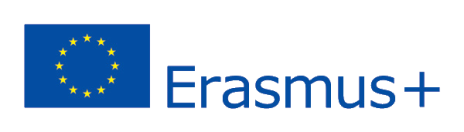 2020-1-UK01-KA201-079177
7.	Johdanto skriptaukseen
3D Worlds
JOHDANTO
Skriptit voivat saada kohteen liikkumaan, kuuntelemaan, puhumaan, toimimaan ajoneuvona tai aseena, muuttamaan väriä, kokoa tai muotoa. 
Skripti voi saada objektin kuuntelemaan sanojasi ja puhumaan sinulle takaisin, skriptit jopa antavat objektien puhua keskenään.
Jos olet rakentanut Secon Lifessa / OpenSimulatorissa, kaikki mitä voit määrittää muokkausikkunassa voidaan määrittää skriptissä. Kaikki vuorovaikutus, jonka näet objektien tai avatarien ja objektien välillä, tapahtuu komentosarjojen kautta.
JOHDANTO
Skriptausta on vaikeampi oppia kuin objektin peruskäsittelyä, mutta se on erittäin palkitsevaa kun edistyt.
Skriptien luomisessa voi olla hyödyllistä pitää niistä paikallinen kopio paikallisella kiintolevyllä, koska ne ovat periaatteessa vain tekstiä, ja muokata niitä jollakin vaihtoehtoisista muokkausohjelmista.
LSL kieli
LSL tarkoittaa Linden Scripting Language. Tämä on kieli, jolla kaikki OpenSimulatorin skriptit on kirjoitettu. 
LSL:n rakenne perustuu suurelta osin Javaan ja C:hen, jotka molemmat ovat tosielämässä laajalti käytettyjä ohjelmointikieliä. 
Second Life/OpenSimulatorin skripti on joukko ohjeita, jotka voidaan sijoittaa mihin tahansa primitiiviseen esineeseen maailmassa, mutta ei avatarin sisään. 
 Avatarit voivat kuitenkin käyttää skriptattuja objekteja. LSL-skriptit kirjoitetaan sisäänrakennetulla editorilla/kääntäjällä.
SKRIPTIT
Luo skripti valitsemalla objekti ja siirtymällä muokkausvalikon “Contents”-välilehteen. Valitse "Create script" -vaihtoehto ja avaa se. 
Objektilla voi olla useampi kuin yksi skripti, jotka ohjaavat sitä. Jos sinulla on linkitetty joukko, sinulla voi olla skriptejä juuriprimissä, mutta myös sen yksittäisissä osissa. 
Yleensä LSL-komennot, jotka suoritat juuriprimissä, vaikuttavat koko objektiin, kun taas yksittäisen/lapsiprimin skriptit vaikuttavat vain näihin osiin.
TILAT
Skriptitiedosto voi sisältää yhden tai useamman tilan, mutta vain yksi niistä on aktiivinen tietyssä vaiheessa. 
 Tila on koodilohko, joka kuvaa objektin käyttäytymistä. 
Tarkemmin sanottuna tila sisältää yhden tai useamman tapahtumalohkon, jotka määrittävät milloin jotain tapahtuu (esim. kun joku napsauttaa objektia) ja tapahtumalohkon sisällä on komennot, jotka määrittelevät toiminnot, jotka silloin tapahtuvat (esim. objektin värin vaihtaminen).
TILAT
Jos tiloja on määritetty useita, voit siirtyä tilasta toiseen state-komennolla. Jokaisessa tilassa voi olla täysin erilaisia tapahtumalohkoja, joten useiden tilojen omistaminen on hyödyllistä, kun haluat kohteen käyttäytymisen muuttuvan radikaalisti joissakin kohdissa.
ESIMERKKI
Joten, tässä on hyvin yksinkertainen esimerkki skriptistä:
{
  state {
    touch_start(integer num) {
      llSay(0,”Hello! You clicked me!”);
    } 
  }
}
TAPAHTUMAT
Aloitetaan joistakin yleisimmistä tapahtumista:
state_entry:  Tapahtuma käynnistyy, kun siirryt tilaan, mukaan lukien kun skripti nollataan/muutetaan.
touch_start: Tapahtuma käynnistyy, kun käyttäjä napsauttaa objektia
collision: Tapahtuma laukeaa, kun avatar törmää objektiin
sensor: Tapahtuma laukeaa, kun avatar lähestyy kohdetta (tietyllä säteellä).
timer: Tapahtuma käynnistyy määräajoin tietyn aikavälin perusteella
listen: Tapahtuma laukeaa, kun viesti lähetetään kanavalla jolla objekti odottaa viestejä
link_message: Tapahtuma käynnistyy, kun viesti lähetetään linkitetyn joukon tiettyyn osaan
FUNKTIOT
Funktiot ovat tapahtumien sisällä, ja ne ovat joko sinun määrittämiäsi tai ne ovat sisäänrakennettuja toimintoja. Sisäänrakennetut funktiot alkavat kahdella pienellä L-kirjaimella, kuten:llSay().
Funktiot ottavat "argumentteja" tai arvoja sitä seuraavissa suluissa.  LSL kielenä käyttää ohitusarvoa kaikille tyypeille.
FUNKTIOT
Tässä on joitain hyödyllisiä toimintoja, joita voit suorittaa, ja niitä vastaavat LSL-toiminnot.
Lähetä chat-viesti (llSay)
Vaihda väriä (llSetColor)
Muuta tekstuuria (llSetTexture)
Muuta läpinäkyvyyttä (llSetAlpha)
Muuta sijaintia (llSetPos)
Kierrä objektia (llTargetOmega)
Avatarille annetaan objekti (llGiveInventory)
Objekti pysähtyy/nukkuu X sekuntia kahden toiminnon välillä (llSleep)
MUUTTUJATYYPIT
LSL-kieli tukee seuraavia muuttujatyyppejä:
Integer (Kokonaisluku)
String (String-arvo)
Float (liukuluku)
List (joukko arvoja, jotka voivat olla erityyppisiä)
Vector (kolmen liukuluvun ryhmä, jota käytetään yleisesti paikoissa, nopeudessa ja väreissä)
Voit määrittää globaaleja muuttujia tilojen ulkopuolelle, jotka ovat käytettävissä niiden sisällä.
VUONOHJAUS
Vuonohjaus funktion tai tapahtuman sisällä on samanlainen kuin muissa ohjelmointikielissä. Voit ohjata komentojen kulkua seuraavilla tavoilla:  
if / else
for, while, do-while
jump, return
state
OPERAATTORIT
Käytetyt operaattorit ovat myös samanlaisia kuin muilla kielillä:
Aritmeettiset operaattorit:   + ,  - , * , / , %  
Loogiset operaattorit: && , || , == , !=